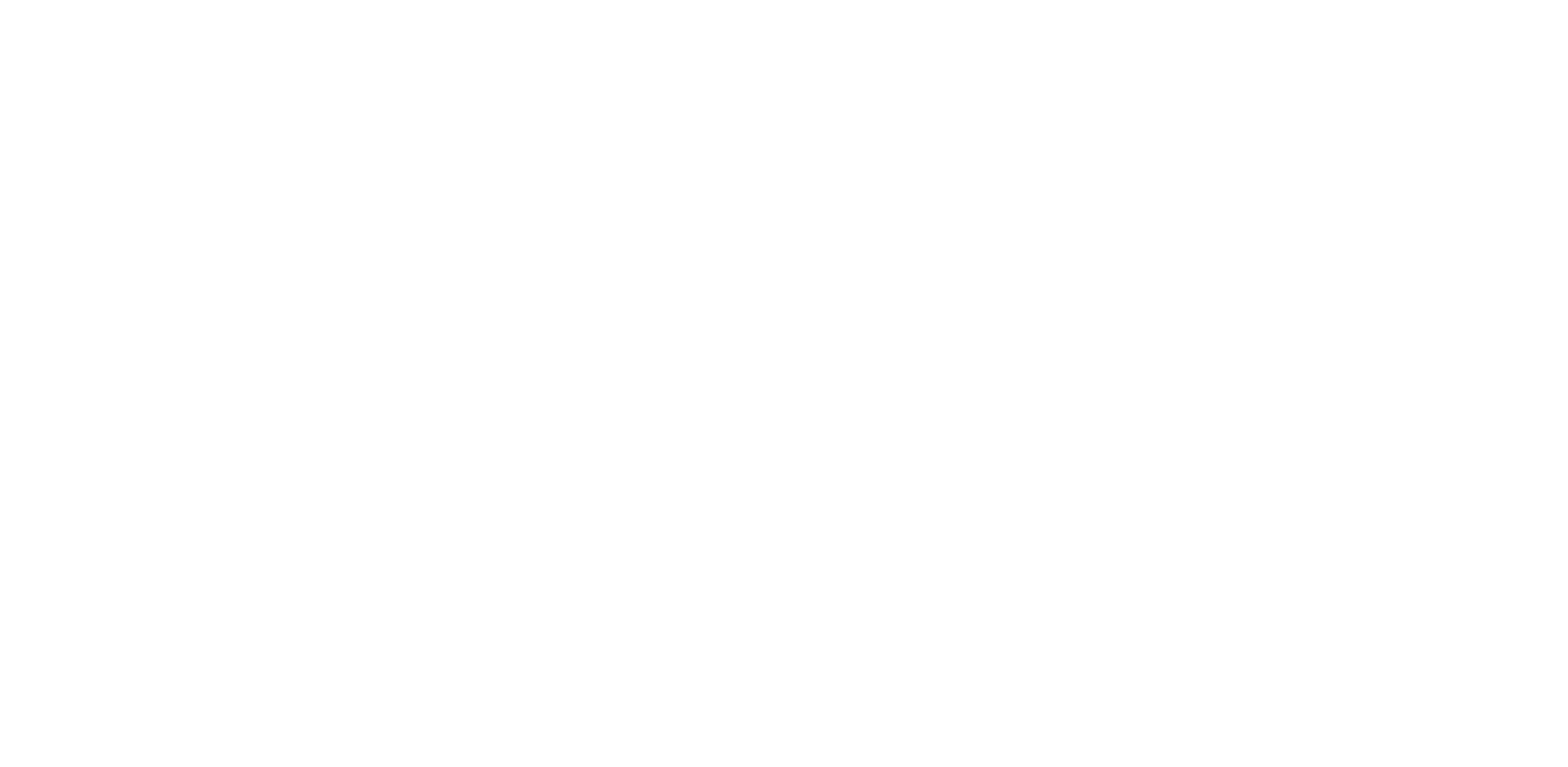 Transformação de Atitudes em relação ao Aborto
Um workshop de clarificação de valores para contextos humanitários
Bem-Vindos!
Antes do início do workshop, por favor faça o seguinte:
Registe-se usando a folha de registo de participantes 
Crie o seu crachá 
Preencha a avaliação pré-workshop 
Em cartões separados, escreva uma expectativa e uma hesitação que tem sobre participar neste workshop - e uma razão que tem para trabalhar com a sua agência
[Speaker Notes: Por favor modifique este slide com base no que gostaria que os participantes fizessem enquanto esperam pelo início do workshop. Você poderá ou não estar a usar as avaliações pré e pós-workshop, e pode optar por adicionar instruções para preparar uma actividade quebra-gelo diferente do quebra-gelo “Expectativas e hesitações” incluídos nesta agenda.]
Objectivos
No final do workshop, os participantes serão capazes de:
Articular os seus valores, crenças e atitudes em relação ao aborto e os mantidos por outros.
Explicar o problema da gravidez indesejada e do aborto inseguro e como o acesso aos cuidados de aborto seguro ajuda a reduzir a mortalidade e morbilidade materna
Descrever a sua responsabilidade profissional na prevenção de mortes maternas e o sofrimento relacionados à gravidez indesejada e ao aborto inseguro como parte da sua função na sua agência 
Assumir compromissos relacionados com as suas contribuições individuais na prestação de cuidados de aborto seguro em projectos de agências relevantes.
Agenda: Dia 1
Apresentações
Por favor, apresente-se ao grupo, de forma breveǃ
[Speaker Notes: Você pode adicionar aqui coisas específicas que gostaria que cada participante compartilhasse, tais como experiências anteriores com os cuidados de aborto. Você pode também incluir o quebra-gelo recomendado ( Expectativas e hesitações ) na sessão de apresentações.

Os facilitadores poderão também incluir informações sobre si próprios aqui.]
Quebra-gelo: Expectativas e hesitações
[Speaker Notes: Para este slide de actividades, por favor adapte ou adicione slides adicionais se quiser incluir instruções específicas ou questões para debate de acordo com o guião do facilitador. Alguns facilitadores-e alguns grupos de participantes-preferem e usam mais recursos visuais durante as actividades do que outros.]
Por que estamos aqui?
[Speaker Notes: Você pode também incluir a declaração de politica da sua agência sobre o aborto, se disponível, num slide adicional.]
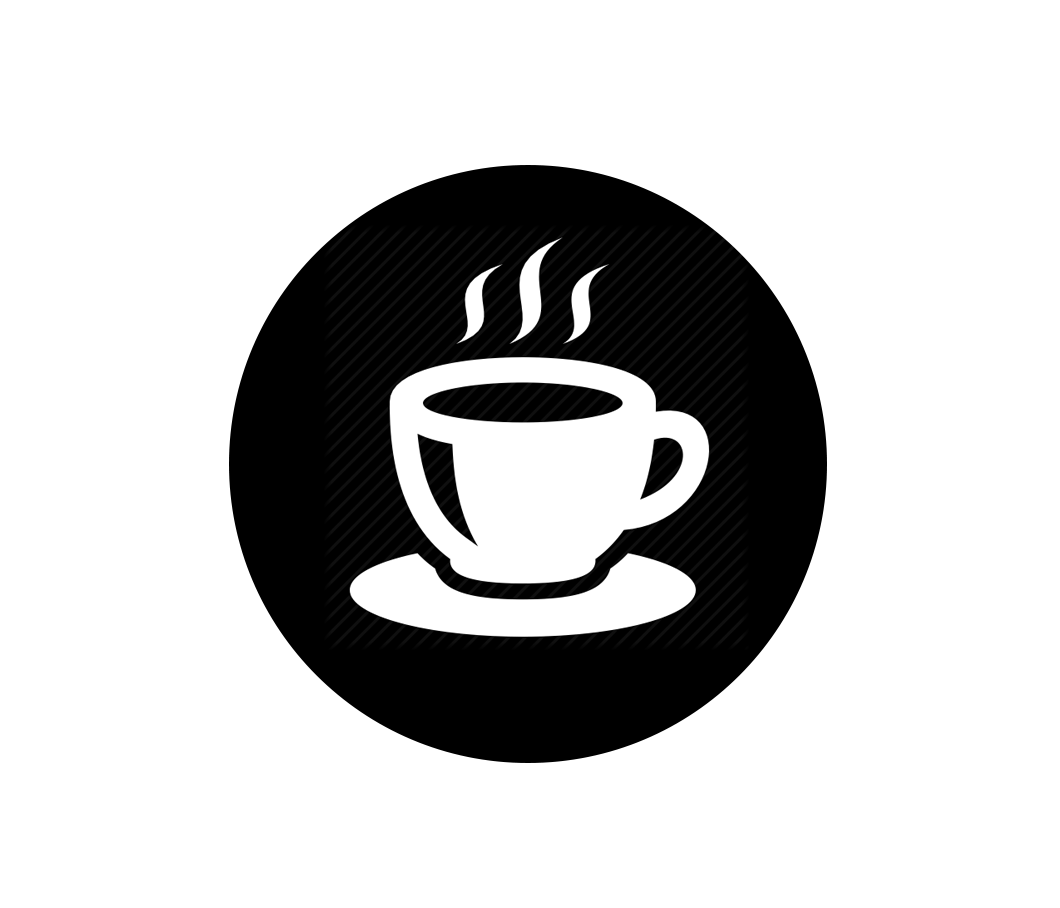 Intervalo
Visão geral do aborto inseguro
[Speaker Notes: Mude para o conjunto de slides separados incluído no kit de ferramentas do workshop para esta apresentação.]
Razões pelas quais
[Speaker Notes: Para este slide de actividades, por favor adapte ou adicione slides adicionais se quiser incluir instruções específicas ou questões para debate de acordo com o guião do facilitador. Alguns facilitadores-e alguns grupos de participantes-preferem e usam mais recursos visuais durante as actividades do que outros.]
Cuidados de aborto 101
[Speaker Notes: Mude para o conjunto de slides separados incluído no kit de ferramentas do workshop para esta apresentação.]
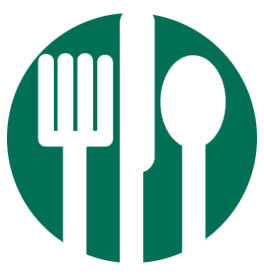 Intervalo para o almoço
Cruzar a linha
[Speaker Notes: Para este slide de actividades, por favor adapte ou adicione slides adicionais se quiser incluir instruções específicas ou questões para debate de acordo com o guião do facilitador. Alguns facilitadores-e alguns grupos de participantes-preferem e usam mais recursos visuais durante as actividades do que outros.]
Pensar sobre os meus valores
[Speaker Notes: Para este slide de actividades, por favor adapte ou adicione slides adicionais se quiser incluir instruções específicas ou questões para debate de acordo com o guião do facilitador. Alguns facilitadores-e alguns grupos de participantes-preferem e usam mais recursos visuais durante as actividades do que outros.]
Por que ela morreu?
[Speaker Notes: Para este slide de actividades, por favor adapte ou adicione slides adicionais se quiser incluir instruções específicas ou questões para debate de acordo com o guião do facilitador. Alguns facilitadores-e alguns grupos de participantes-preferem e usam mais recursos visuais durante as actividades do que outros.]
Encerramento do dia
[Speaker Notes: Para este slide de actividades, por favor adapte ou adicione slides adicionais se quiser incluir instruções específicas ou questões para debate de acordo com o guião do facilitador. Alguns facilitadores-e alguns grupos de participantes-preferem e usam mais recursos visuais durante as actividades do que outros.]
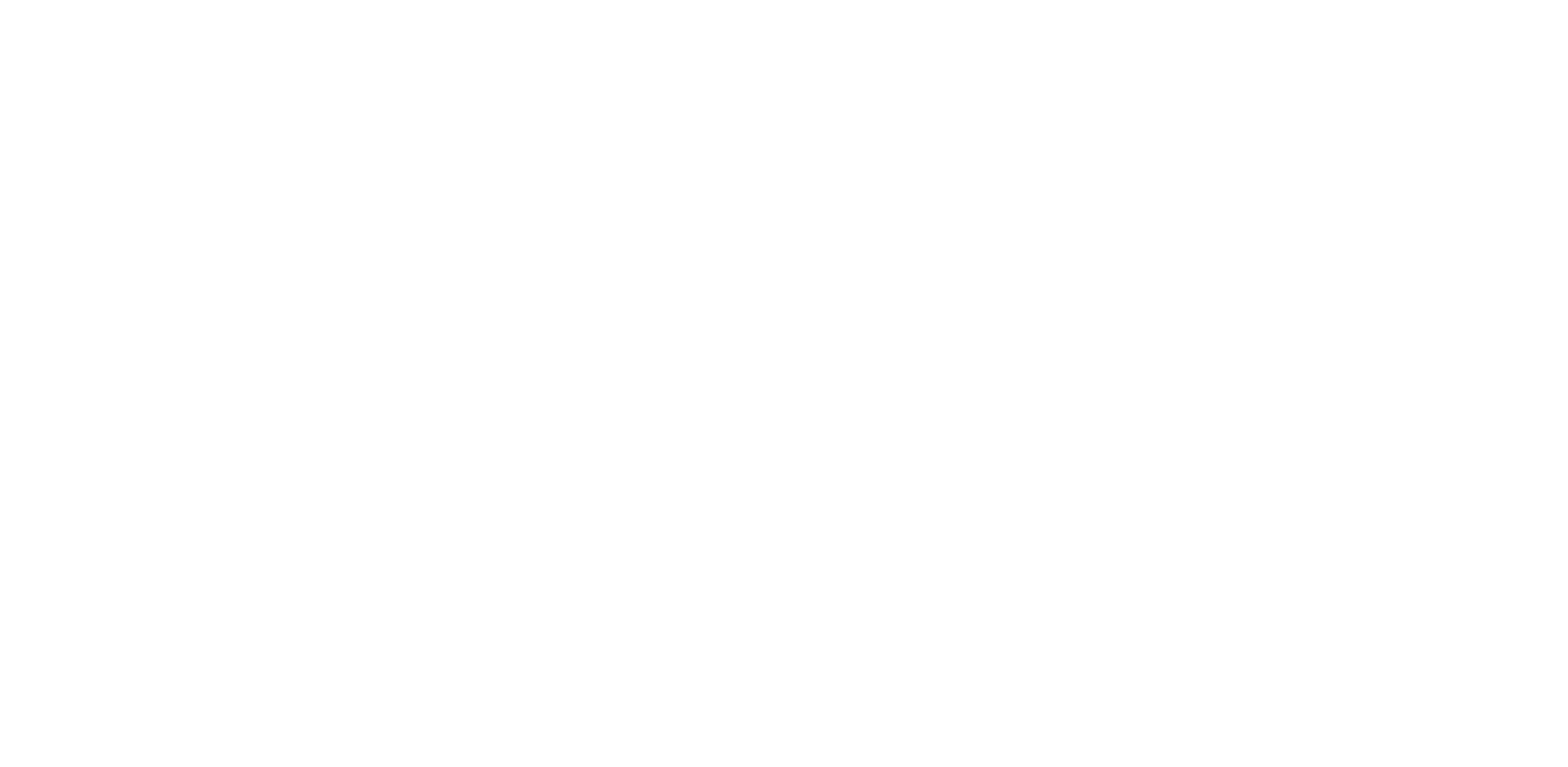 Dia 2
Um workshop de clarificação de valores para contextos humanitários
Bem-vindos de volta!
Perguntas ou comentários antes de iniciarmos?
Agenda: Dia 2
Quebra-gelo: Continuum de conforto
[Speaker Notes: Para este slide de actividades, por favor adapte ou adicione slides adicionais se quiser incluir instruções específicas ou questões para debate de acordo com o guião do facilitador. Alguns facilitadores-e alguns grupos de participantes-preferem e usam mais recursos visuais durante as actividades do que outros.]
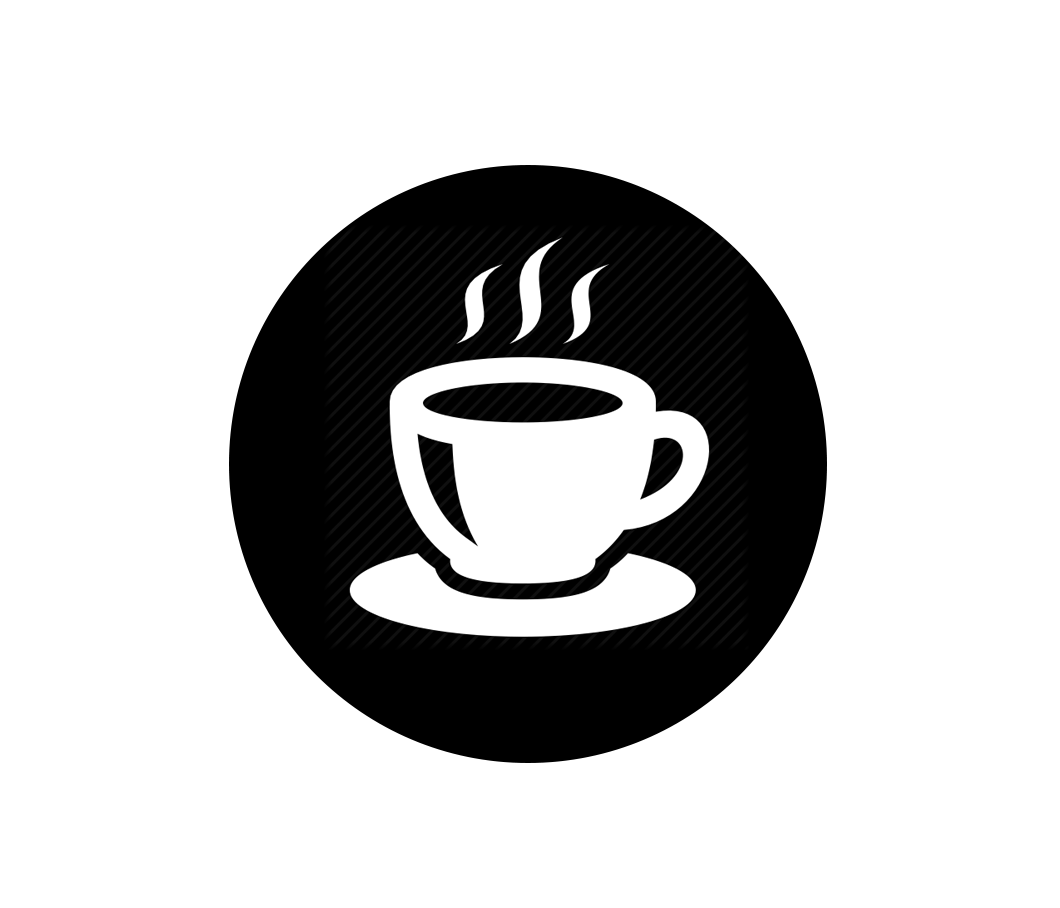 Intervalo
Crenças pessoais e responsabilidades profissionais
[Speaker Notes: Para este slide de actividades, por favor adapte ou adicione slides adicionais se quiser incluir instruções específicas ou questões para debate de acordo com o guião do facilitador. Alguns facilitadores-e alguns grupos de participantes-preferem e usam mais recursos visuais durante as actividades do que outros.]
Quatro cantos
[Speaker Notes: Para este slide de actividades, por favor adapte ou adicione slides adicionais se quiser incluir instruções específicas ou questões para debate de acordo com o guião do facilitador. Alguns facilitadores-e alguns grupos de participantes-preferem e usam mais recursos visuais durante as actividades do que outros.]
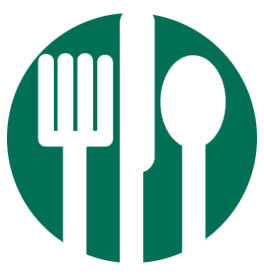 Intervalo para o almoço
Falar sobre o aborto
[Speaker Notes: Para este slide de actividades, por favor adapte ou adicione slides adicionais se quiser incluir instruções específicas ou questões para debate de acordo com o guião do facilitador. Alguns facilitadores-e alguns grupos de participantes-preferem e usam mais recursos visuais durante as actividades do que outros.]
O último aborto
[Speaker Notes: Para este slide de actividades, por favor adapte ou adicione slides adicionais se quiser incluir instruções específicas ou questões para debate de acordo com o guião do facilitador. Alguns facilitadores-e alguns grupos de participantes-preferem e usam mais recursos visuais durante as actividades do que outros.]
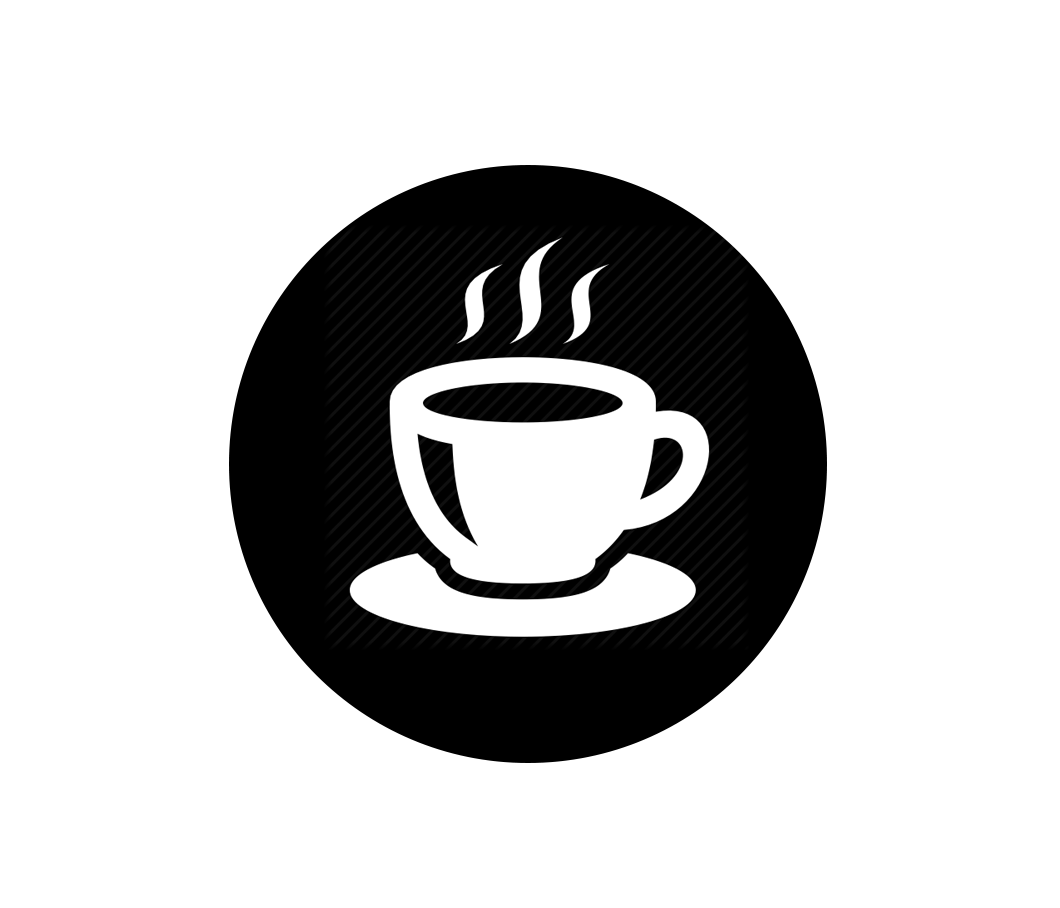 Intervalo
Considerações finais
[Speaker Notes: Para este slide de actividades, por favor adapte ou adicione slides adicionais se quiser incluir instruções específicas ou questões para debate de acordo com o guião do facilitador. Alguns facilitadores-e alguns grupos de participantes-preferem e usam mais recursos visuais durante as actividades do que outros.]
Encerramento do workshop
Questões finais?
Por favor preencher:
O formulário de feedback do workshop
A avaliação pós-workshop
Certificados de conclusão para todos!
[Speaker Notes: Por favor, modifique este slide com base na sua sessão de encerramento e dependendo de se você solicitará ou não aos participantes a preencher o formulário de feedback e/ou a avaliação pós-workshop.]